Two-phase Content-balancing CD-CAT Online Item Calibration
Jing Huang, Yuxaio Zhang & Huahua Chang

Purdue University
1
Introduction
Research questions
Theoretical Framework
Empirical Questions
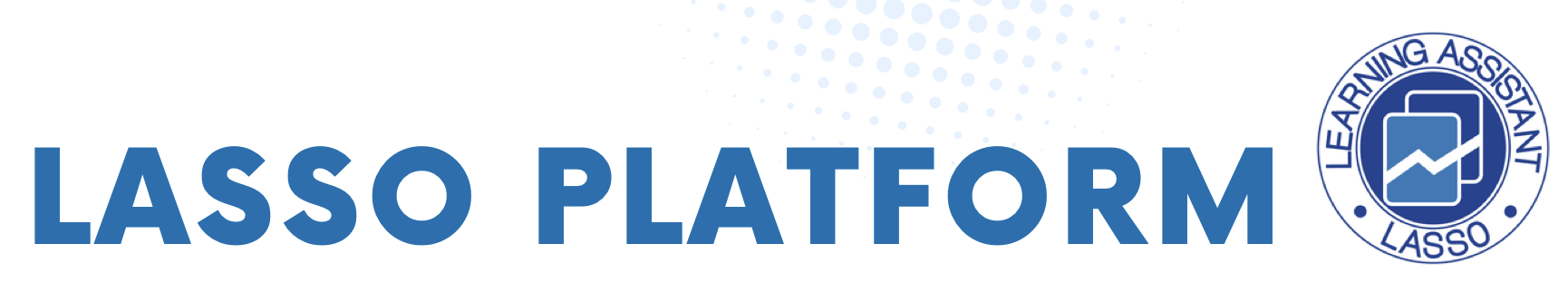 Four content areas in physics 
Kinematics
Forces
Energy
Momentum

Four attributes
Applying vectors
Conceptual relationships
Algebra
Visualizations
Item Replenishment 
With Content Balancing
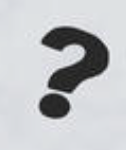 Background
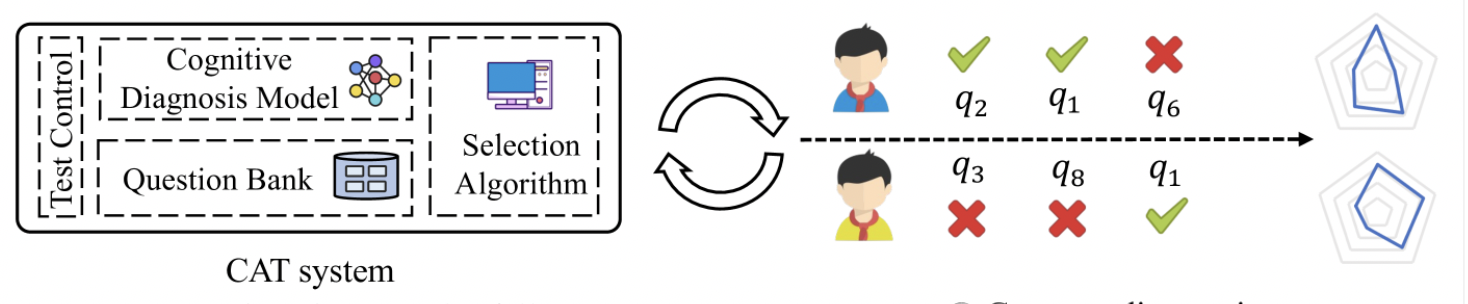 CD-CAT
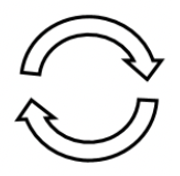 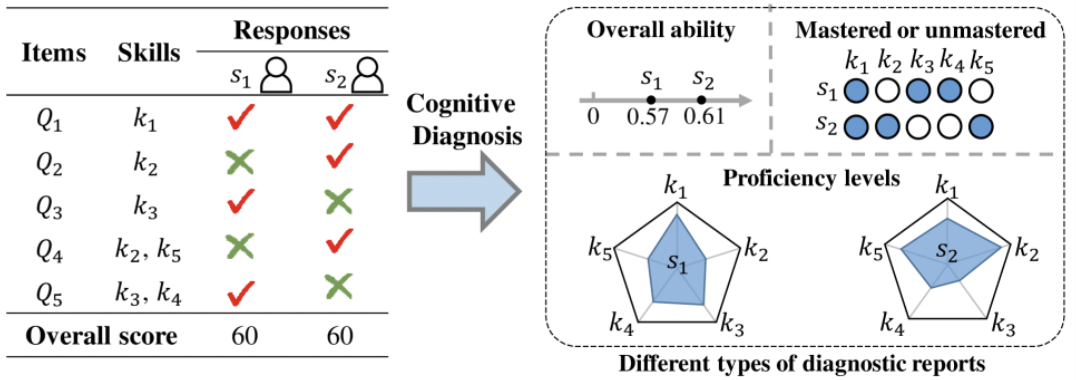 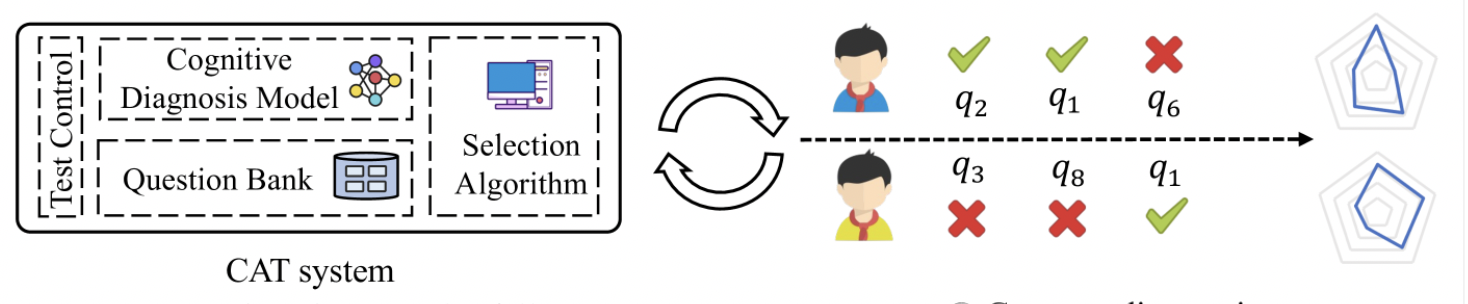 Background
Item replenishment
Online Calibration
Q-matrix of new items is known or not?
No
Yes
Joint Estimation Algorithm (Chen & Xin, 2011) 
Single Item Estimation (Chen et al., 2015)
Simultaneous Item Estimation (Chen et al., 2015)
Two-step Procedure (Yu & Cheng, 2024)
CD-Method A (Chen et al., 2012)
CD-OEM (Chen et al., 2012)
CD-MEM (Chen et al., 2012)
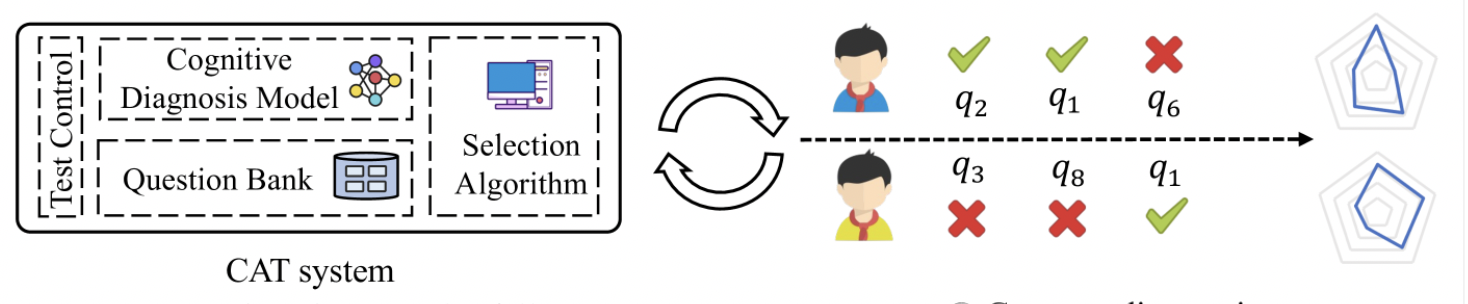 Background
Psychometric
Non-statistical Constraints
Attribute Balancing
Modified Global Discrimination Index (Cheng, 2010)
Q-control Method (Wang et al., 2012)

Exposure Control 
Q Discrimination-control Method (Wang et al., 2012)
Binary Searching Design Method (Zheng & Wang, 2017; Luo et al., 2023 )
Only consider KSs estimation
Shannon Entropy (Shannon, 1948; Cheng, 2009)
Kullback-Leibler Information (Xu et al., 2003)
Mutual Information (Wang, 2013)

Both KSs and Latent Trait estimation
Dual-information Method (Cheng & Chang, 2007)
Aggregated Ranked Information Method (Wang et al., 2014)
Background
IRT-CAT
Content Balancing
Research Question
Research Gap in Previous Studies:
A comprehensive design for content-balancing in CD-CAT does not currently exist, especially regarding online calibration in CA-CAT.

Advantages of Content Balancing:
Even and efficient item pool usage
Alignment with practical testing requirements
Enhanced support for course instruction

Specific Research Questions in This Study:
Is the two-phase design also suitable for CD-CAT?
How can this design be applied to online calibration in CD-CAT?
2
Methods
Online Calibration Procedures 
Simulation Study
Two-phase Content-balancing CD-CAT Online Calibration Procedures
Initialization
Next Item Selection
1
5
Initial Items Selection
Iteration
2
6
Response Simulation
New Item Selection
3
7
Attribute Pattern Estimation
Final Estimation
4
8
Simulation Study Design
Examinee and Item Bank Generation
KS and Item Parameters Estimation & Evaluation Criterions
KS Estimation:
Maximum A Posterior (MAP) method with uniform prior distribution

Item Parameters Estimation: 
Conditional maximum likelihood method

Evaluation Criterions:
Root Mean Squared Error (RMSE)
Pattern Correct Classification Rate (PCCR)
Attribute Correct Classification Rate (ACCR)

The final evaluation results in this study are the averages based on 20 replications.
3
Results & Discussion
Item parameters and attribute pattern estimation results
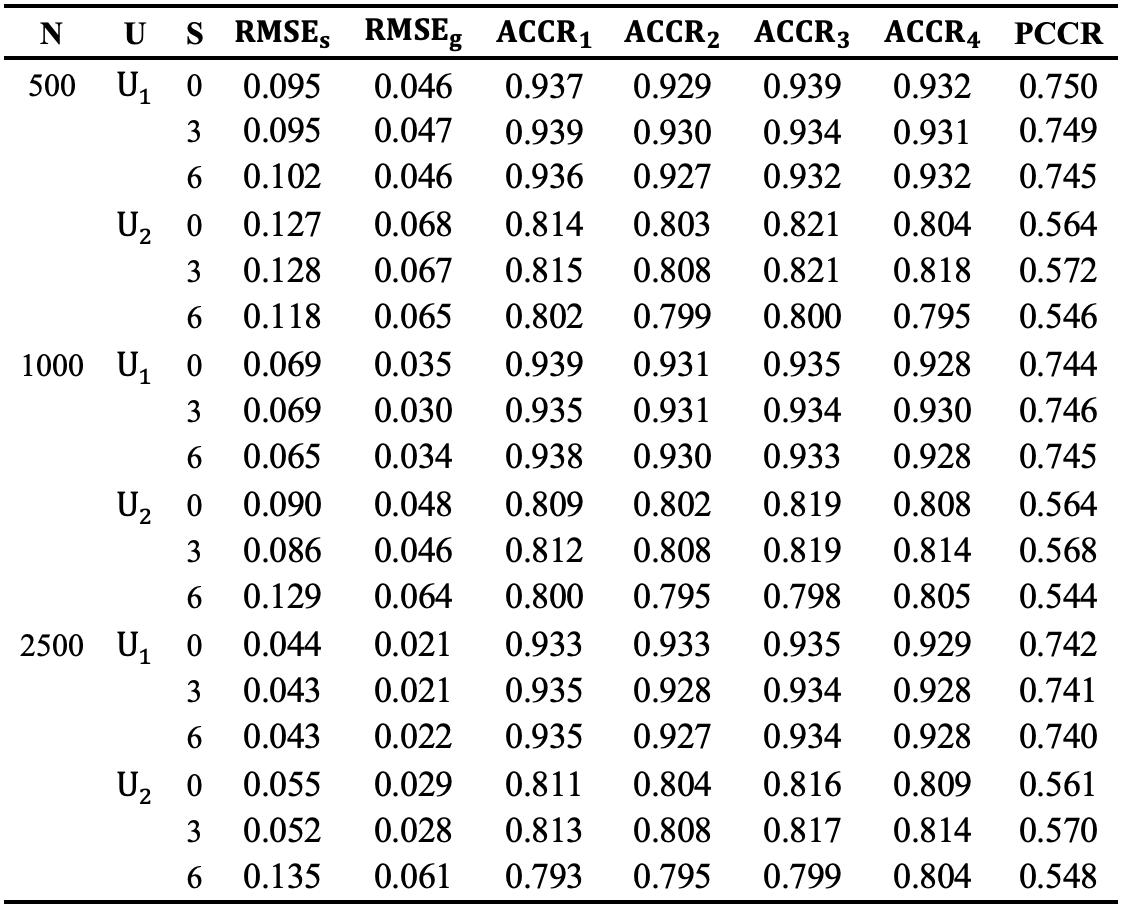 Sample Size
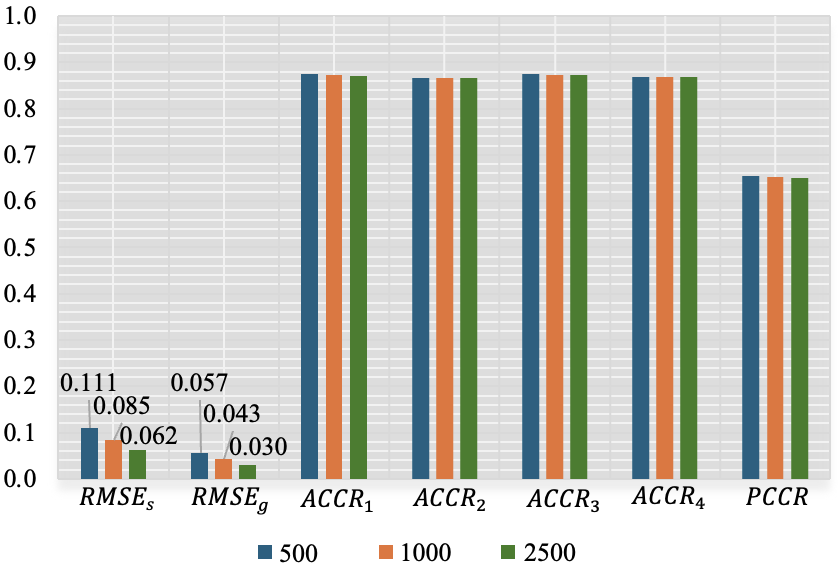 As sample size increases, the accuracy of new item parameter estimation gradually improves.
Figure 1 Illustration of the effect of sample size
Item Parameter Distribution
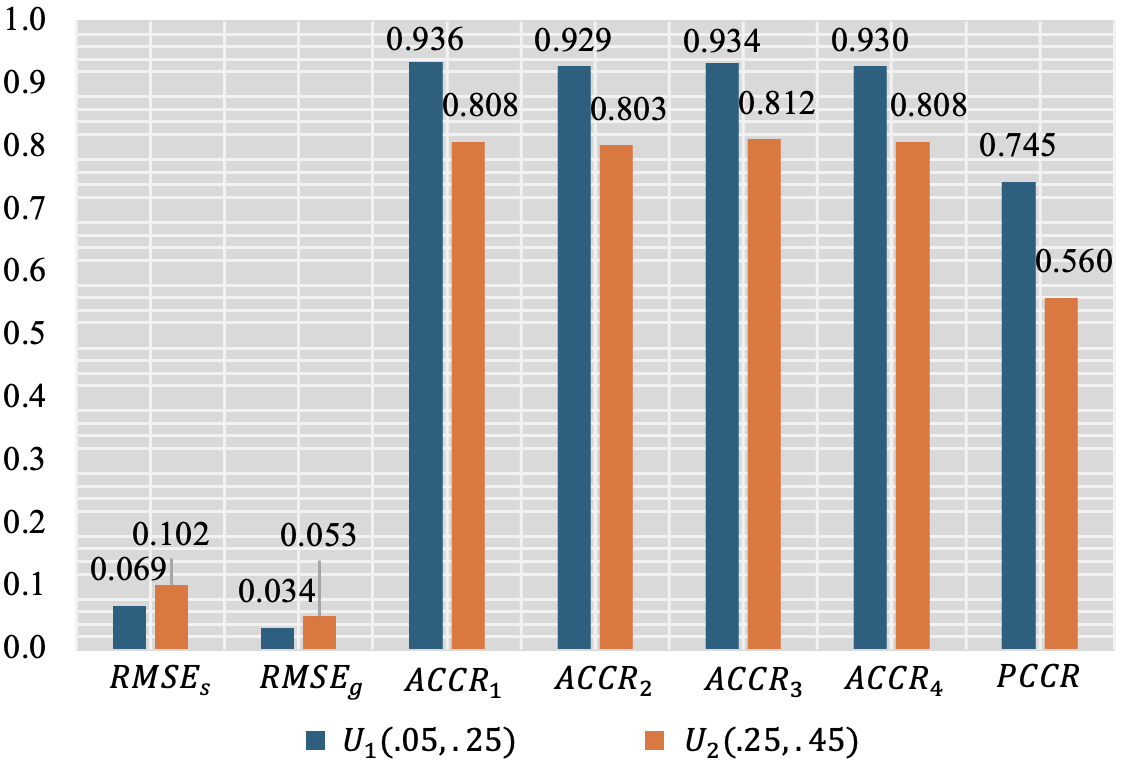 As the value of item parameters decreases: 
The accuracy of new item parameter estimation gradually improves
The accuracy of attribute estimation also improves
Figure 2 Illustration of the effect of item parameter distribution
Number of Contents
S = 3, the effectiveness of new item calibration is similar to situations with no content constraints (S = 0) 

as the number of content areas increases (S = 6), the estimation accuracy may decline

there may be a potential turning point for the number of content areas between 3 and 6
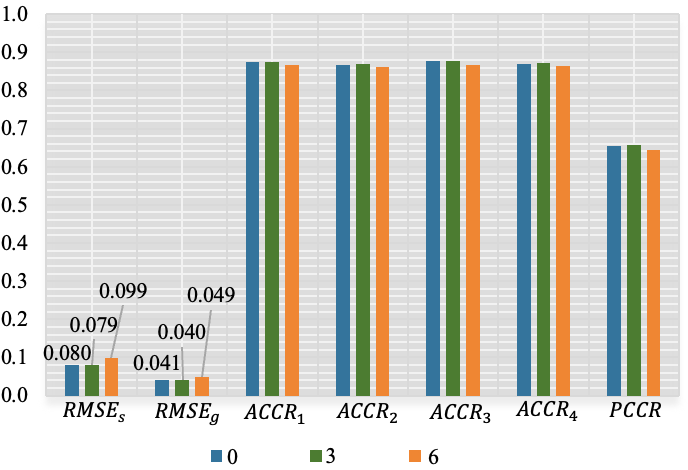 Figure 3 Illustration of the effect of content area numbers
What’s the Next Step
New Item Selection
Content-balancing Method
Online Calibration Method
Pivoting Point Exploration
Consider the attribute-balancing
Seed new items randomly in the whole course of the test
Besides Constrained CAT, compare more methods like Modified Multinomial Model (MMM)
Consider unbalanced content constraints
Compare different methods
Explore the potential turning point for the number of content area
Have the attribute-balancing at the same time
Thank You
Jing Huang

Email: huan1936@purdue.edu